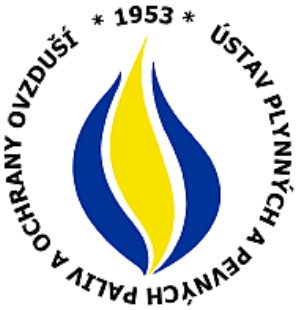 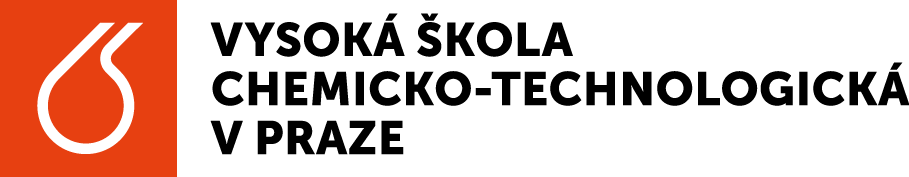 INOVATIVNÍ TECHNOLOGIE CHLAZENÍ TEPLÁRNY
Ing. Hlaváček Ondřej
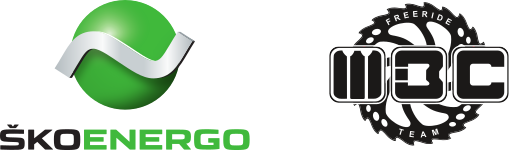 konference TVIP, 20.září 2022, Hustopeče
POPIS SITUACE
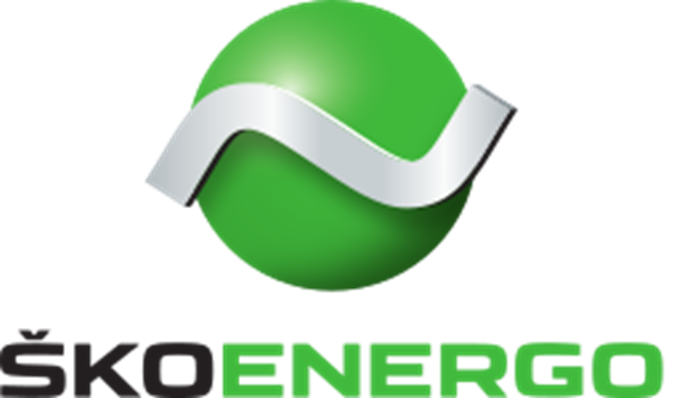 společnost ŠKO-ENERGO, s.r.o.
vodní hospodářství v areálu Škoda Auto
zásobování elektrickou energií, teplem a stlačeným vzduchem
provoz teplárny
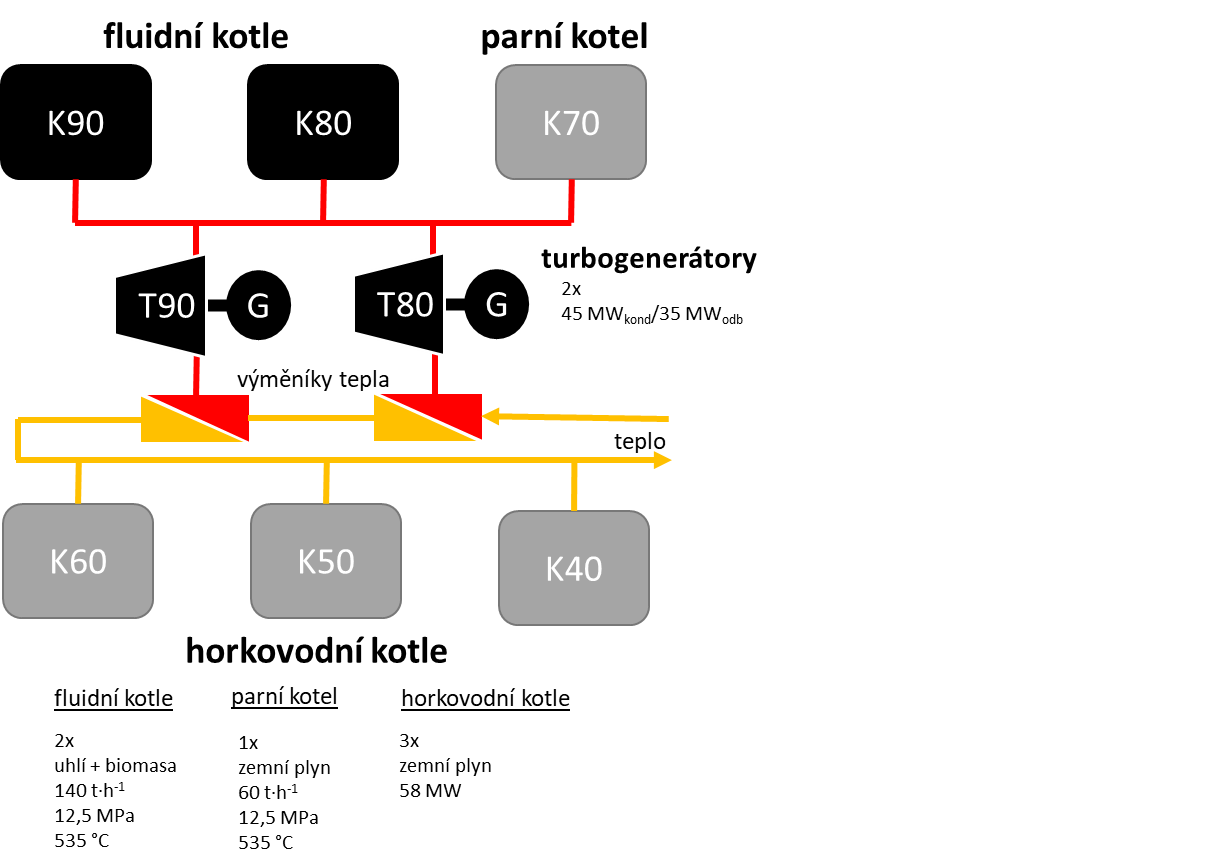 V DŮSLEDKU NOVÉ LEGISLATIVY HLEDÁ ÚSOPRY VODY
AŽ 60 % PRŮMYSLOVÉ VODY SE SPOTŘEBUJE NA CHLAZENÍ TEPLÁRNY
spotřeba vody 800 000 m3·rok-1
mokré chladící věže s nuceným tahem
již byly provedeny studie proveditelnosti na suché a hybridní chlazení → neuspokojivé
KRAJSKÁ KOMISE
SLEDOVANÉ PROSTŘEDÍ
!
průmyslová zóna
energetika
!
město
HAMR
VODOPRÁVNÍ ÚŘAD
!
!
OTEVŘENÝ MOKRÝ
CHLADICÍ SYSTÉMY
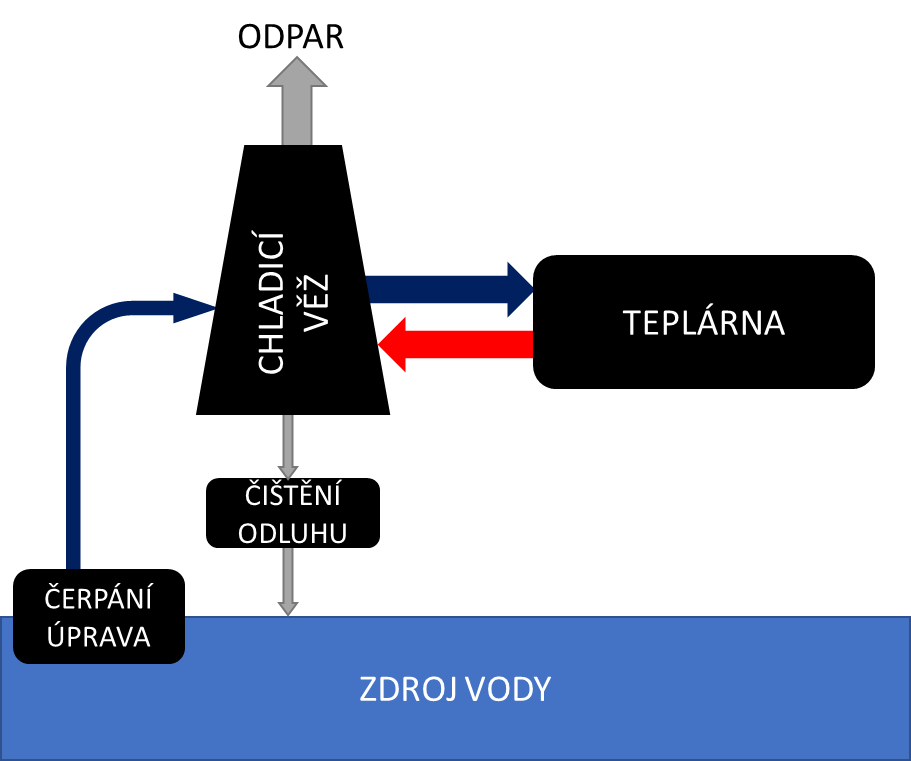 OTEVŘENÝ PRŮTOČNÝ
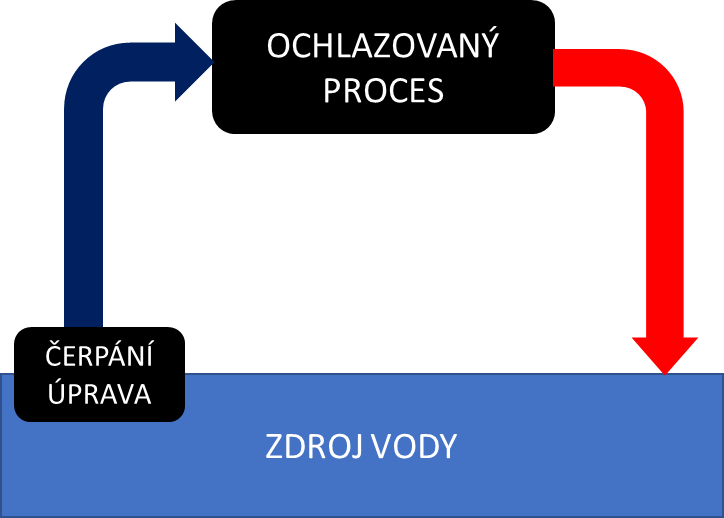 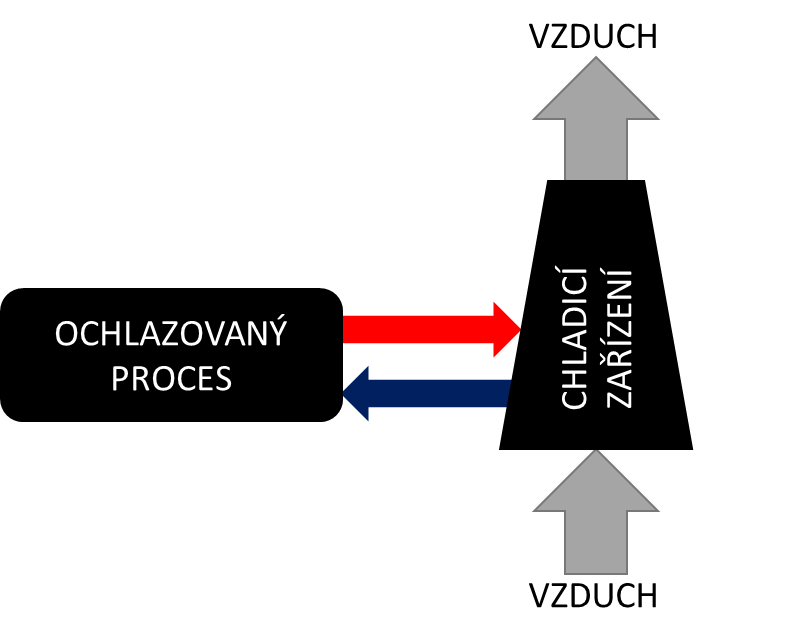 SUCHÝ
HYBRIDNÍ
OTEVŘENÝ PRŮTOČNÝ S CHLADÍCÍ VĚŽÍ
UZAVŘENÝ PRŮTOČNÝ
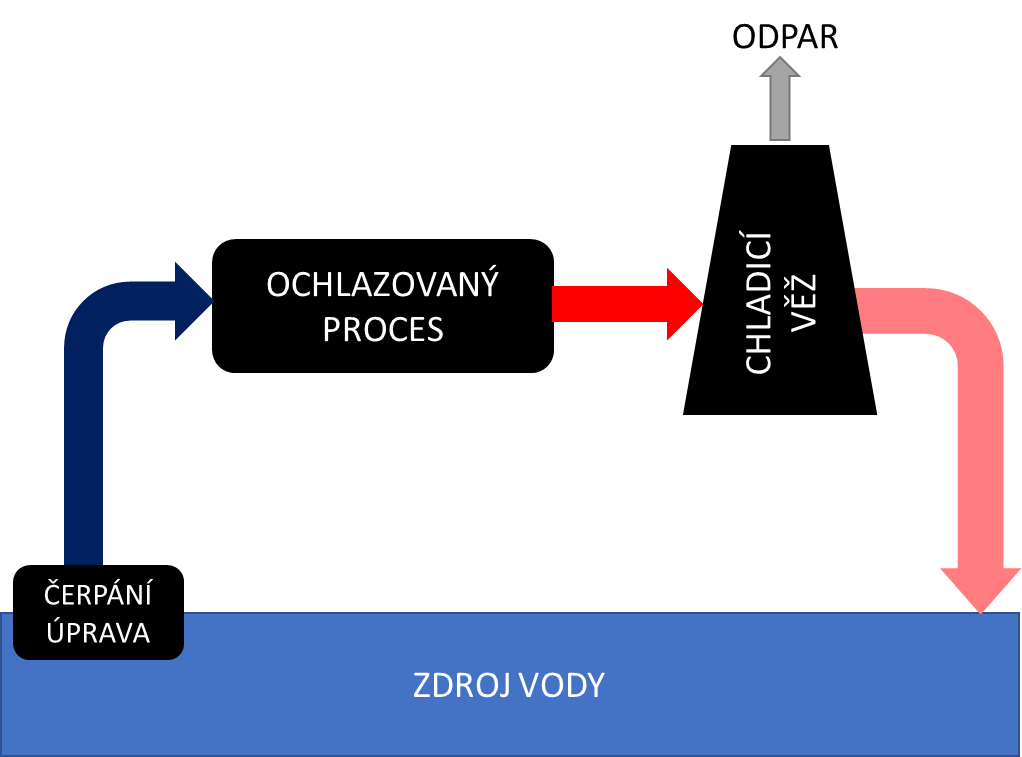 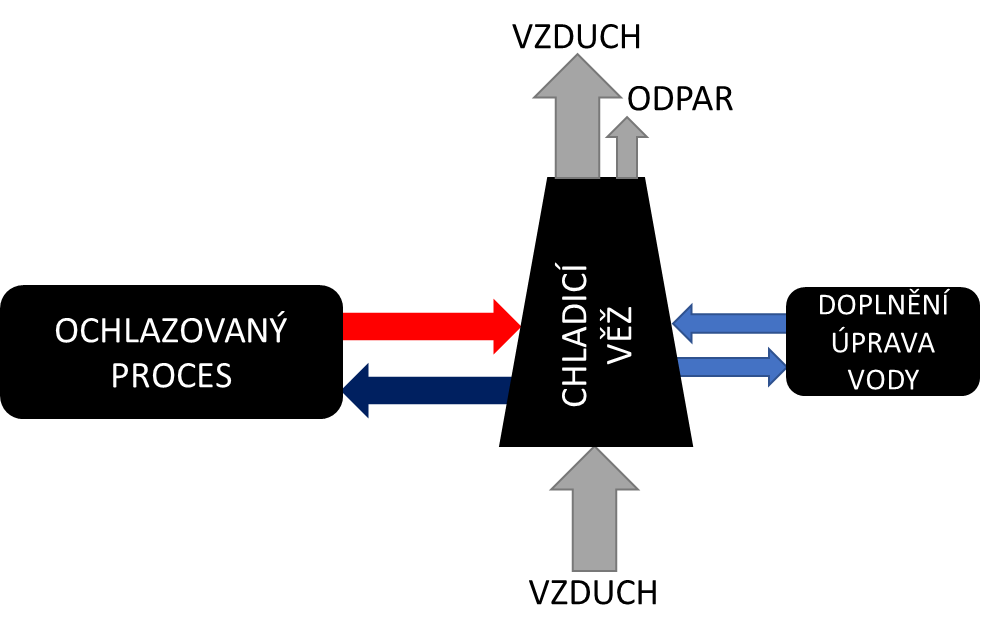 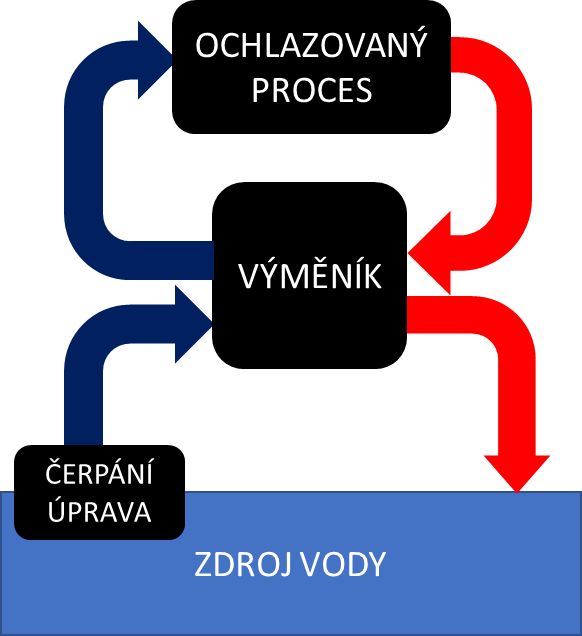 ENVIRONMENTÁLNÍ ASPEKTY
SPOTŘEBA VODY
SPOTŘEBA ENERGIE
STRHÁVÁNÍ ORGANIZMŮ
přímá
ryby
nepřímá
zápal plic
pád vody
EMISE DO OVZDUŠÍ
HLUK
parní vlečka
ventilátory
čerpadla
námraza
PRODUKCE ODPADŮ
EMISE DO POVRCHOVÝCH VOD
eutrofizace
úprava vody
čištění vody
rozpuštěné látky
EMISE CHEMIKÁLIÍ
inhibitory tvorby vodního kamene
inhibitory koroze
biocidy
NAVRŽENÝ SYSTÉM
uzavřený okruh → úspora vody
teplosměnná plocha v kontaktu s médiem s vyšší tepelnou kapacitou
využití přirozeného proudění řeky
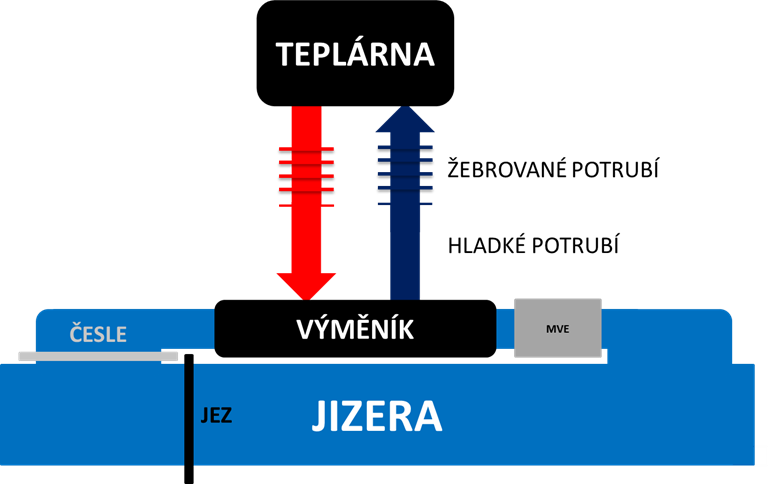 SPOJENÍ S JIŽ EXISTUJÍCÍM VODNÍM DÍLEM
prostor za česlemi bez hrubých nečistot
výměník po celý rok ponořený pod vodou
průtok po celý rok
MVE zajišťuje promíchání oteplené vody
ve vybraných úsecích potrubí po povrchu → zintenzivnění prostupu tepla žebrováním
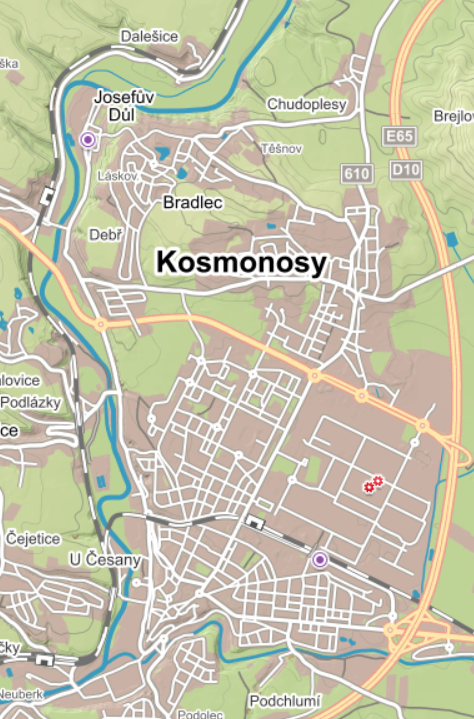 Jizera
jez Josefův Důl
úpravna vody Ško-Energo
jez Rožatov
průmyslová zóna Škoda Auto
Zalužanská vodoteč
Vaňkův jez
teplárna
Klenice
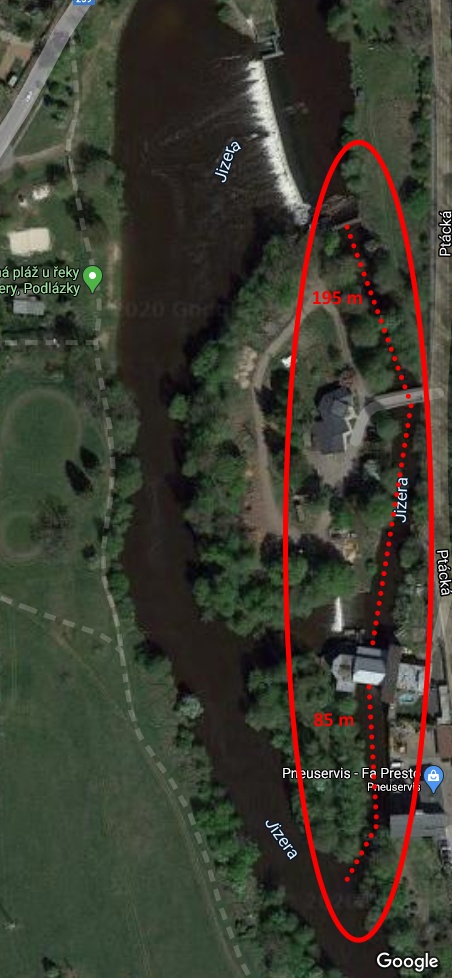 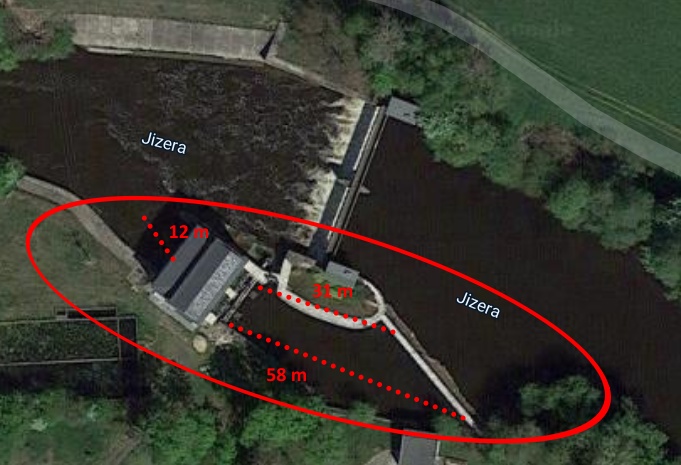 VARIANTY UMÍSTĚNÍ
JEZ JOSEFŮV DŮL
hloubka = 2,8 m
průtok = 21 m3·s-1
šířka = 12 m
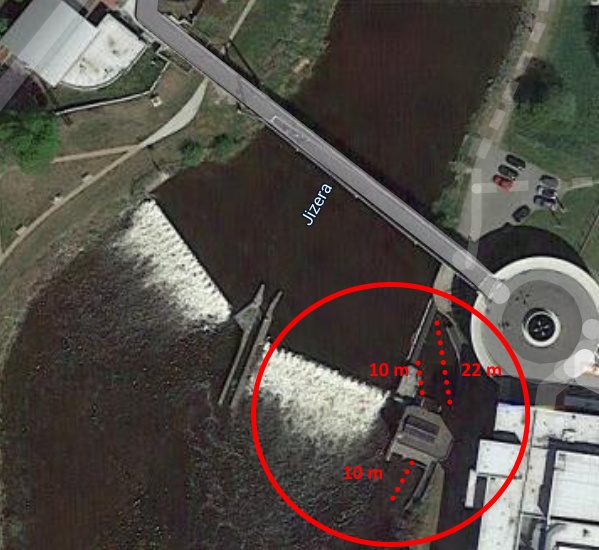 VAŇKŮV JEZ
hloubka = 3 m
průtok = 16 m3·s-1
šířka = 8 m
JEZ ROŽATOV
hloubka = 2,5 m
průtok = 19 m3·s-1
šířka = 10 m
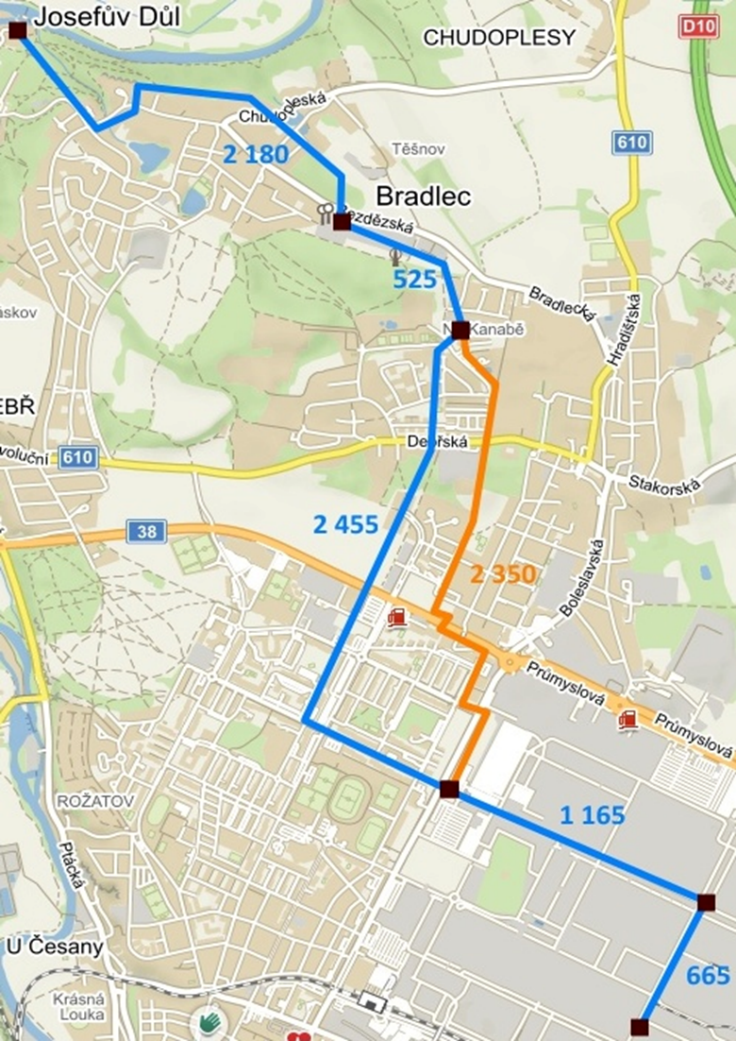 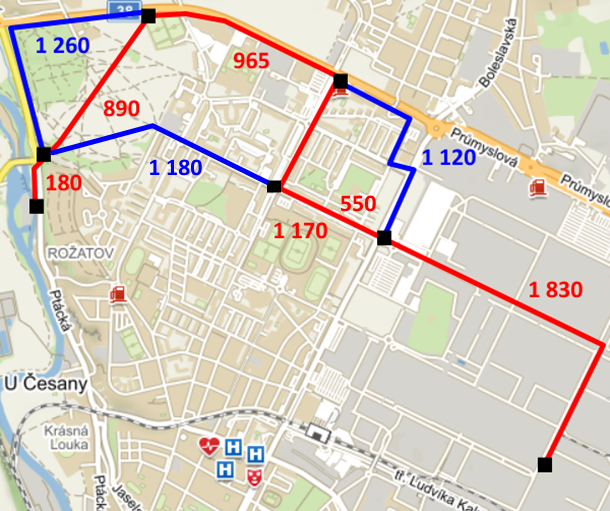 trasa BRADLEC
kopíruje současné rozvody průmyslové vody
kratší = 6 885 m
delší = 6 990 m
trasa KOSMONOSY
přes sídliště a přes louku = 5 035 m
přes sídliště a podél silnice = 5 405 m
okolo sídliště a podél silnice = 5 355 m
okolo sídliště a přes louku = 4 985 m 
přes sídliště = 3 740 m
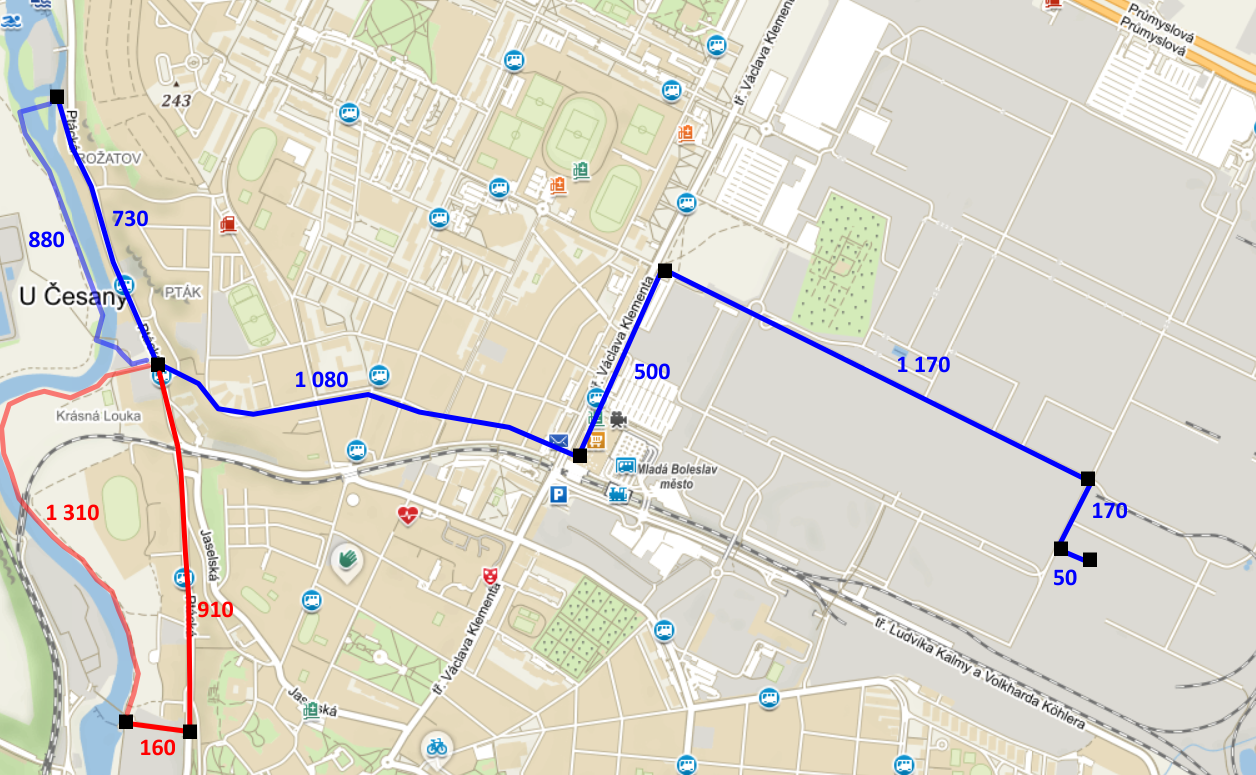 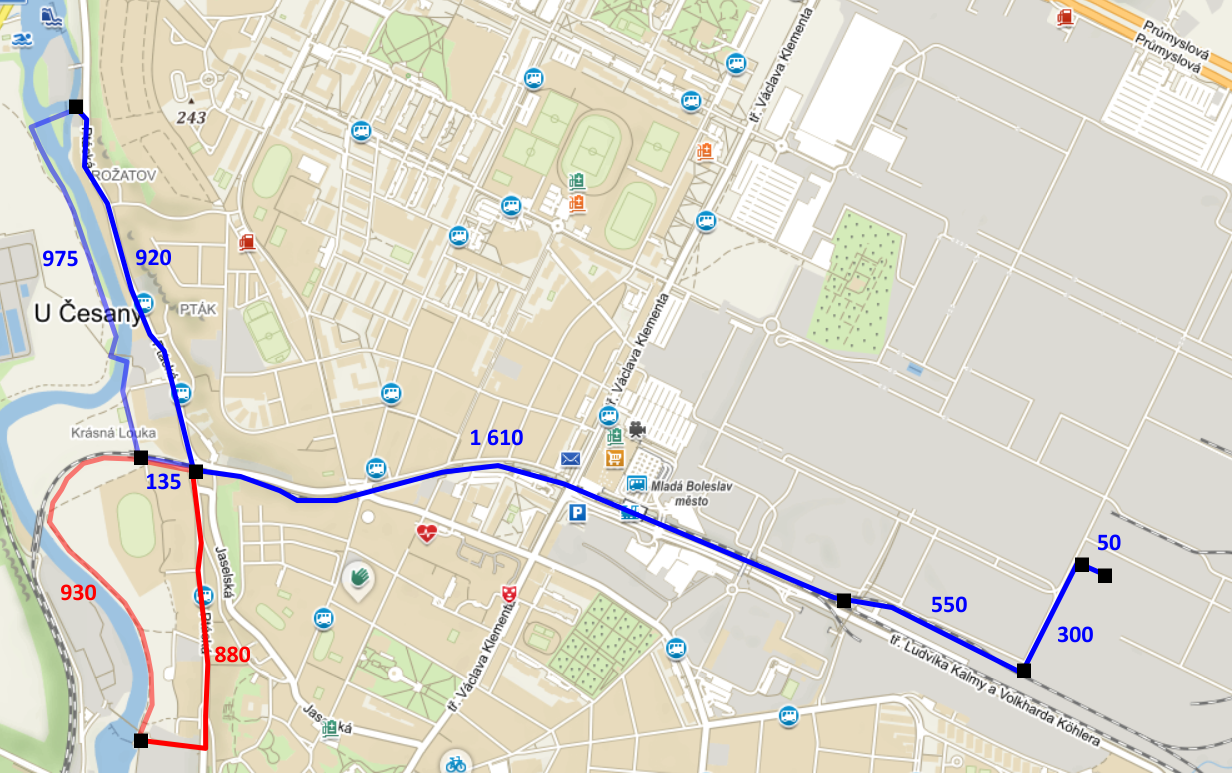 trasa STOKA
trasa ŽELEZNICE
vedení souběžně s železniční tratí
počítá s napojením na již existující srážkovou stoku
Rožatov

Vaňkův jez
kratší = 3 430 m
delší = 3 485 m
kratší = 3 390 m
delší = 3 440 m
Rožatov

Vaňkův jez
kratší = 3 700 m
delší = 3 850 m
kratší = 4 040 m
delší = 4 280 m
PRŮTOK JIZERY
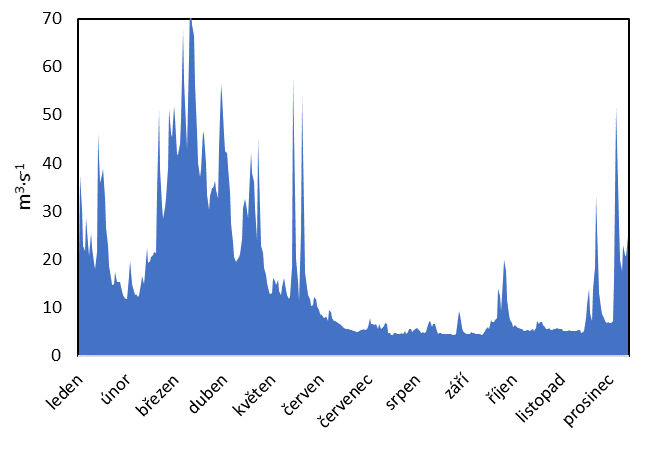 PROVOZNÍ PODMÍNKY
TEPOLTY OVZDUŠÍ A JIZERY
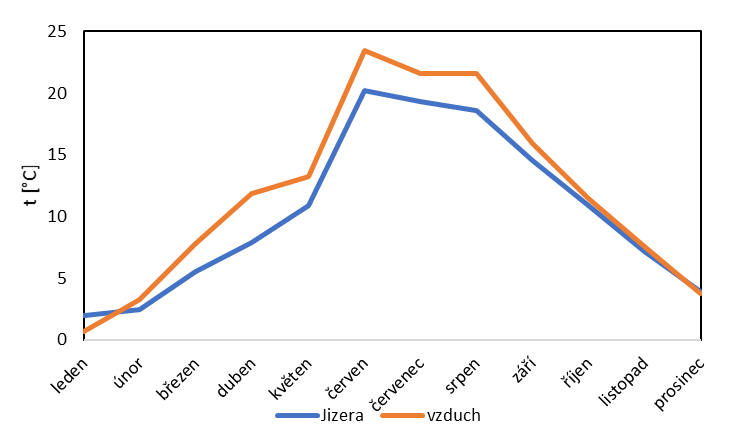 hodnoty převzaty z podnikové databáze Energis
zachovány hodnoty pro výkon kondenzátorů
rychlost proudění v potrubí 1,5 – 2 m·s-1
rychlost proudění ve výměníku 0,5 – 4 m·s-1
POUŽITÉ VÝPOČTY - POTRUBÍ
POUŽITÉ VÝPOČTY - ŽEBROVÁNÍ
POUŽITÉ VÝPOČTY - ČERPADLO
JEZ JOSEFŮV DŮL
VAŇKŮV JEZ
JEZ ROŽATOV
ENVIRONMENTÁLNÍ ASPEKTY
SPOTŘEBA VODY
SPOTŘEBA ENERGIE
STRHÁVÁNÍ ORGANIZMŮ
přímá
ryby
nepřímá
zápal plic
pád vody
EMISE DO OVZDUŠÍ
HLUK
parní vlečka
ventilátory
čerpadla
námraza
PRODUKCE ODPADŮ
EMISE DO POVRCHOVÝCH VOD
eutrofizace
úprava vody
čištění vody
rozpuštěné látky
EMISE CHEMIKÁLIÍ
inhibitory tvorby vodního kamene
inhibitory koroze
biocidy
ENVIRONMENTÁLNÍ ASPEKTY
SPOTŘEBA VODY
SPOTŘEBA ENERGIE
STRHÁVÁNÍ ORGANIZMŮ
přímá
nepřímá
EMISE DO OVZDUŠÍ
HLUK
čerpadla
PRODUKCE ODPADŮ
EMISE DO POVRCHOVÝCH VOD
eutrofizace
EMISE CHEMIKÁLIÍ
ZÁVĚR
chladící řeka = Jizera (přirozená trasa)
lokalita výměníku = jez Rožatov
trasa vedení potrubí = „přes sídliště“
materiál potrubí = litina s žebry (nejlepší výkon), HDPE s úsekem litiny s žebry (ekonomická varianta)
dimenze potrubí = DN 1200 (nejlepší výkon), DN 1000 (ekonomická varianta)
výkon čerpadel = 1,91 MW (nejlepší výkon), 1,71 MW (ekonomická varianta)
minimální počet trubek výměníku = 224
dimenze potrubí výměníku = DN 150 (nejlepší výkon), DN 125 (ekonomická varianta)
ZÁPORY
KLADY
po většinu roku účinnější chlazení
úspora vody
bez emisí chemikálií
minimalizace hluku
nižší provozní náklady
vyšší spotřeba energie
horší regulace
výkyvy teploty chladící vody během roku
vyšší dopad do oteplení vody
vysoké investiční náklady
APLIKACE ZMÍNĚNÉHO SYSTÉMU CHLAZENÍ JE MOŽNÁ JEN DÍKY UNIKÁTNÍMU DÍLU PŘI JEZU ROŽATOV
NÁROČNOST INVESTICE JE ZPŮSOBENA HLAVNĚ VZDÁLENOSTÍ ŘEKY OD TEPLÁRNY
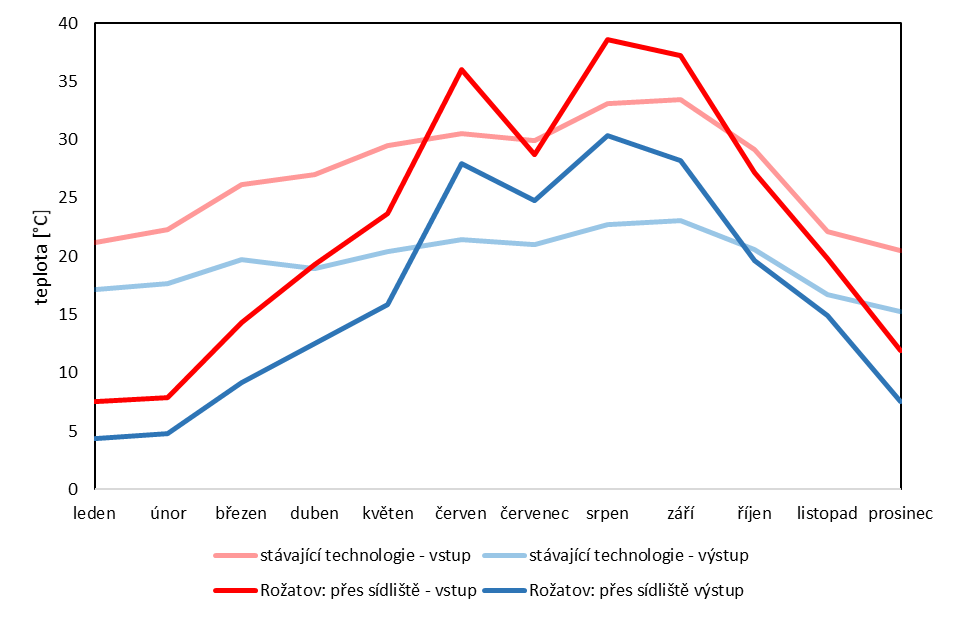 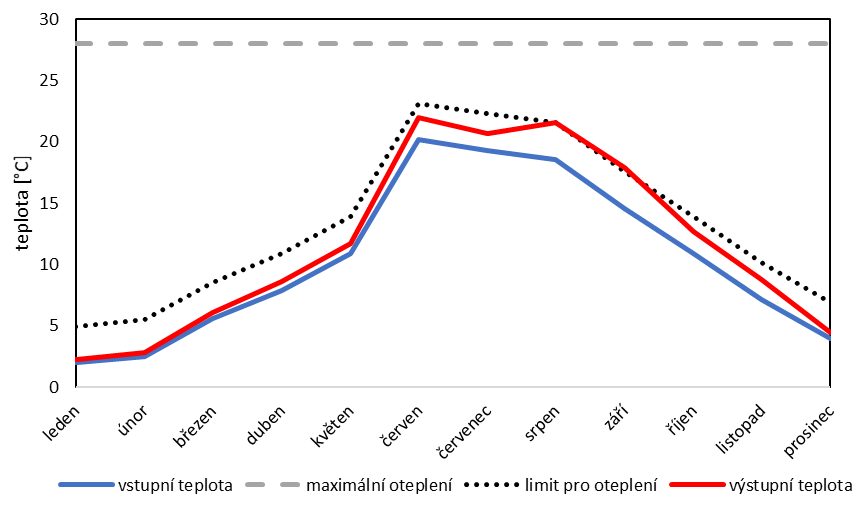 HDPE
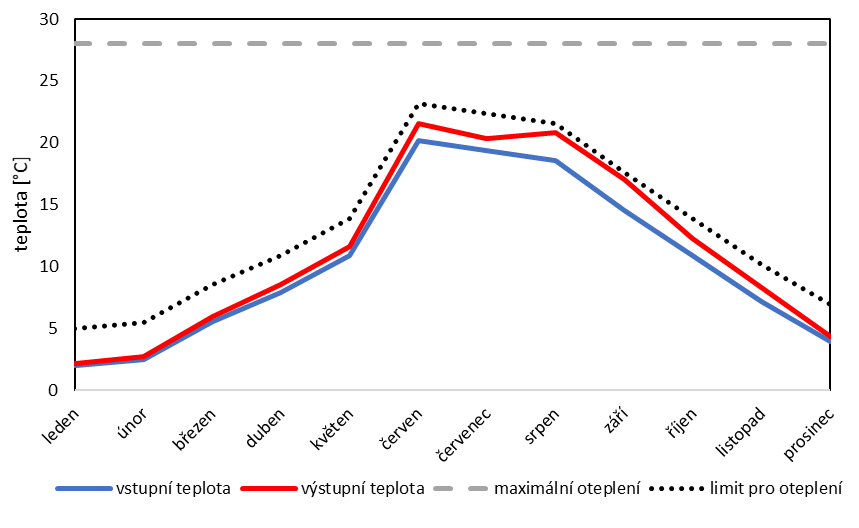 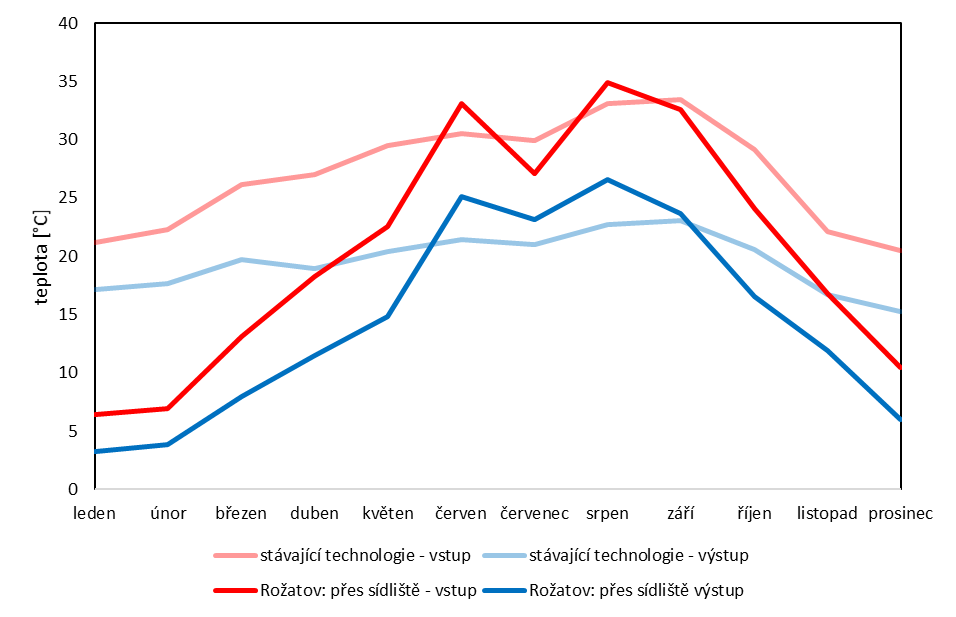 litina
DĚKUJI ZA POZORNOST
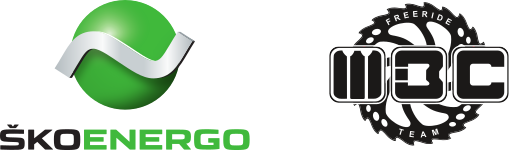 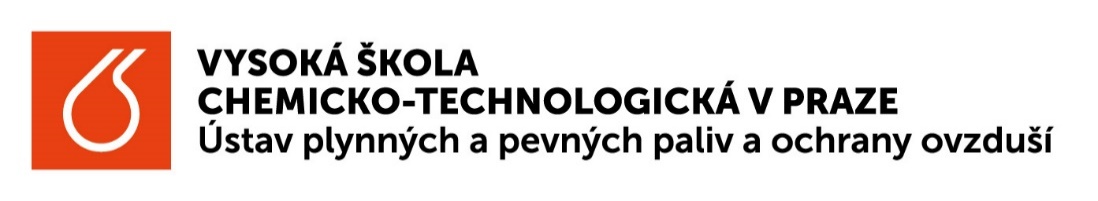 Ing. Ondřej Hlaváček
Ústav plynných a pevných paliv a ochrany ovzduší
 
VŠCHT v Praze
Technická 5, 166 28 Praha 6 - Dejvice
M  +420 732 172 761
E  Ondrej.Hlavacek@vscht.cz, https://upkoo.vscht.cz/
Ing. Ondřej Hlaváček
Modernizace teplárny
 
ŠKO-ENERGO, s.r.o.
Václava Klementa 869, 293 60 Mladá Boleslav
M  +420 732 172 761
E  Ondrej.Hlavacek2@sko-energo.cz, www.sko-energo.cz
tento výstup vznikl rámci projektu Specifického vysokoškolského výzkumu–projekt č. A2_FTOP_2022_002